March 2021
DirectVoteLive Test Meeting Lessons
Date: 2021-03-08
Authors:
Slide 1
Jon Rosdahl, Qualcomm
March 2021
Abstract
A DirectVoteLive virtual test meeting was run to validate the 802.11 voter database.
The goal was for all Voters/Potential Voters would sign-in and vote on 3 motions:
Motion 1:
 I am able to provide a vote in the DirectVote tool. 		
Motion 2: 
I plan to attend the 802.11 WG Opening Plenary Meeting Monday March 8, 2021 at 14:00 UTC (9:00 am ET). 		
Motion 3: 
I plan to attend the 802.11 WG Closing Plenary Meeting Tuesday March 16, 2021 at 13:00 UTC (9am ET)
Slide 2
Jon Rosdahl, Qualcomm
March 2021
Participation Report
Attendance: 314 of 486 attendees invited participated by March 4.
Slide 3
Jon Rosdahl, Qualcomm
March 2021
Motion 1
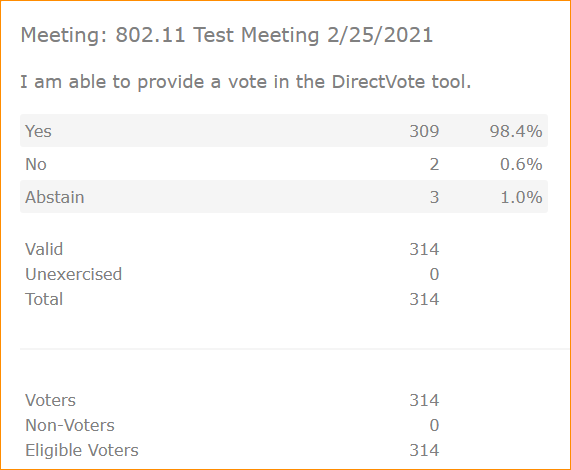 Slide 4
Jon Rosdahl, Qualcomm
March 2021
Motion 2
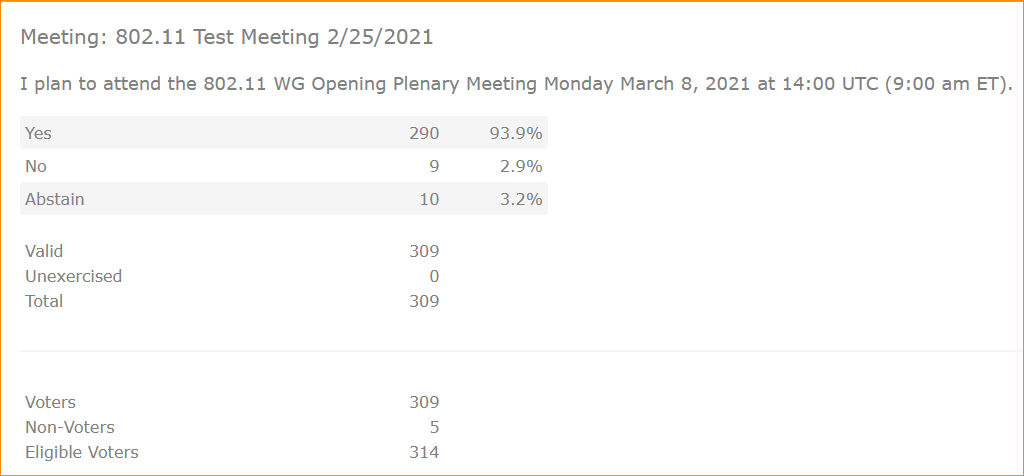 Slide 5
Jon Rosdahl, Qualcomm
March 2021
Motion 3
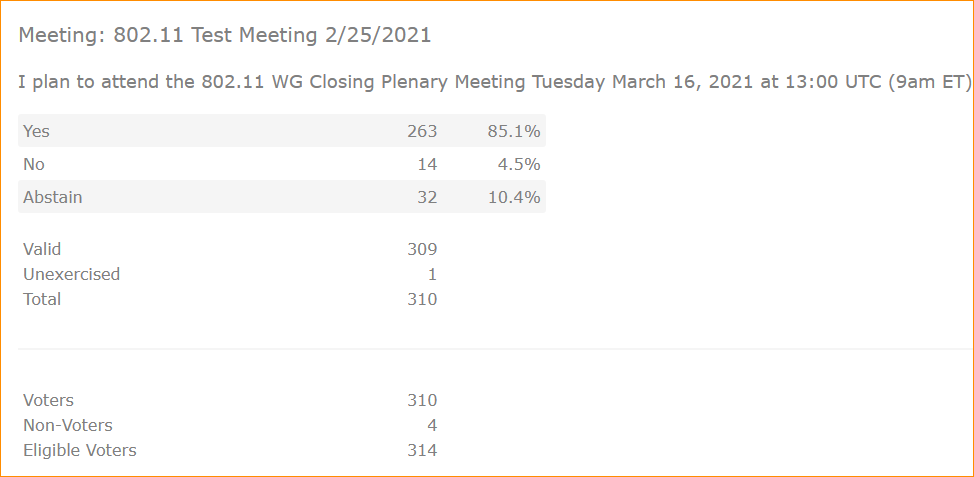 Slide 6
Jon Rosdahl, Qualcomm
March 2021
WARNINGS -
Use the link that was sent to you to be able to use the IEEE SSO to get into the tool at the right place.
Do not forward your mail to colleagues as they may not have been invited (i.e., non-voter).
The Email was sent to your 802.11 Voter email address of record.   That may or may not be the email you get your listserv emails from.
Your DirectVoteLive and myProject email address (your IEEE Account Primary address) must be the same, or you will not be able to login. Case Sensitive
Slide 7
Jon Rosdahl, Qualcomm
March 2021
What we learned.
802.11 Voter Database has not consistently been updated when voters change email addresses.
The IEEE Account Main Email address and the DirectVoteLive Email address must match exactly.
Email address is case sensitive.
The User must use the invite link, even after logging in, must reuse the link as refreshing will take you to a DirectVoteLive login page that is not associated with IEEE and the SSO process.
Slide 8
Jon Rosdahl, Qualcomm
March 2021
Next Steps
Test Motion to be setup for March Plenary End of opening Plenary (March 8).
Run until the Closing Plenary (March 15) – 

Post missing participant names from first Test in this deck. (next slides).

The Plan is to use DirectVoteLive in May Interim.
Slide 9
Jon Rosdahl, Qualcomm
March 2021
802.11 Voter/Potential Voters that did not participate in the DirectVoteLive Test
Slide 10
Jon Rosdahl, Qualcomm
March 2021
802.11 Voter/Potential Voters that did not participate in the DirectVoteLive Test
Slide 11
Jon Rosdahl, Qualcomm
March 2021
M6.2		II		DirectVoteLive Update
First main 802.11 WG test started on Feb 25, 2021.
We have left the meeting open to provide test motions for this week.
Open items before 802.11 WG can use DirectVoteLive:
8 email domains have been deemed invalid for 8 voters.
 Concern with data privacy addressed
165 voters did not respond, so we will need to understand the issues before we can use the tool.
Use of DirectVoteLive needs to be seamless
Observations:
	802.1 and 802.3 are using the tool and have been able to address the email discrepancy issues.  They require the use of the tool to vote in their meetings.
Slide 12
Jon Rosdahl, Qualcomm
March 2021
How to use DirectVoteLive?
The following slides show what the expected pages you should see.

Note that for the invitation email, the section above the yellow text is not editable.  So, I was not able to adjust the preamble of the message.

The link is valid and should bring you to the IEEE Single Sign On page.
Slide 13
Jon Rosdahl, Qualcomm
March 2021
Clicking the link in the invite email
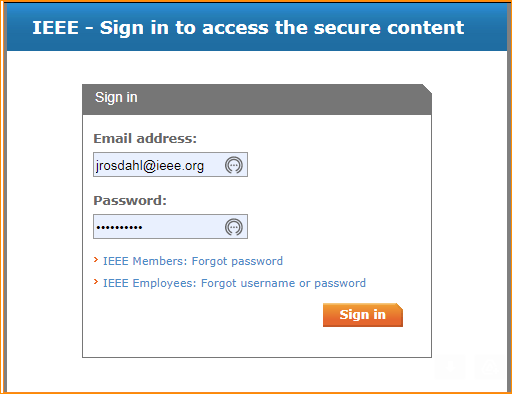 Slide 14
Jon Rosdahl, Qualcomm
March 2021
Brings you to this page – click “Enter Meeting”
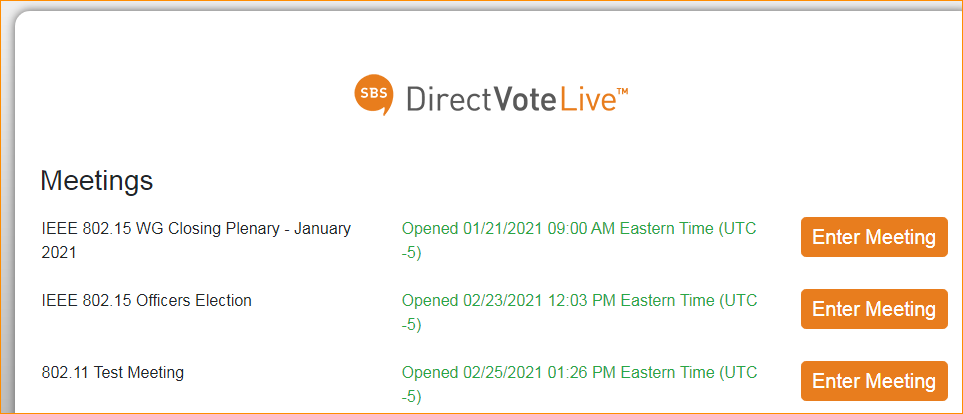 Slide 15
Jon Rosdahl, Qualcomm
March 2021
Provides view of Test Meeting – 3 Tabs (“Open/Upcoming/Closed”)
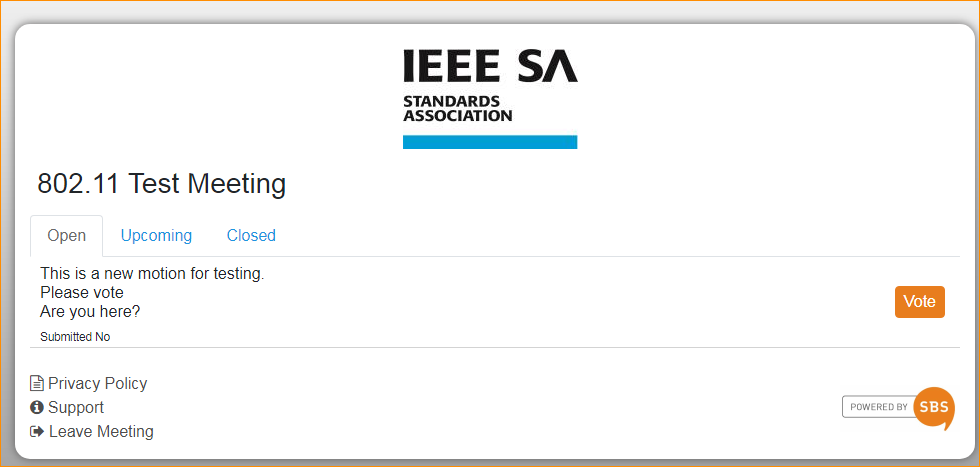 Slide 16
Jon Rosdahl, Qualcomm
March 2021
After Submitting, you see the vote has been “Submitted” and the time stamp is given.
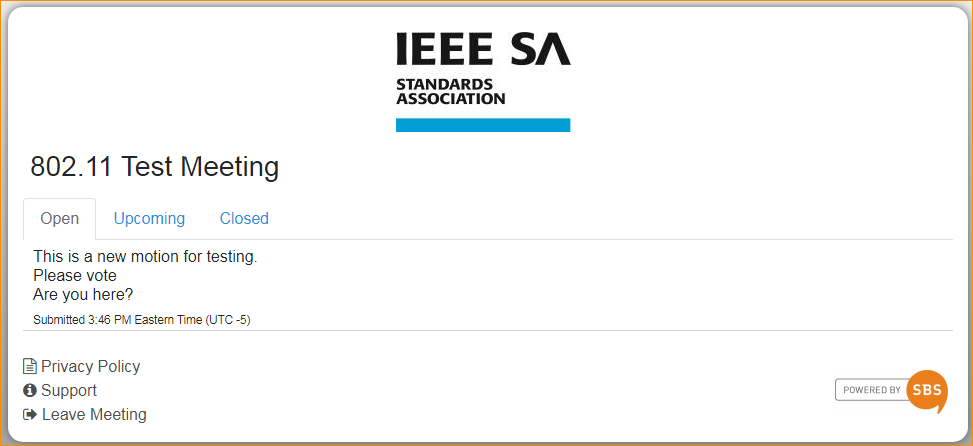 Slide 17
Jon Rosdahl, Qualcomm
March 2021
After selecting “Vote” you are shown the Motion vote options. (“Yes/No”)
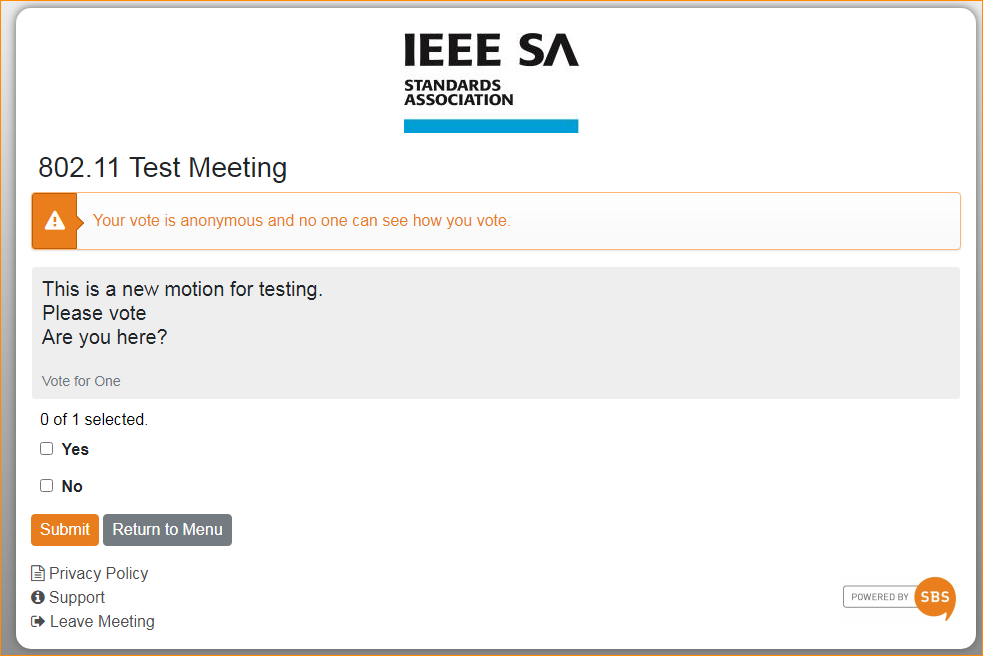 After selecting the desired choice, remember to submit.
Note your vote is anonymous.
Slide 18
Jon Rosdahl, Qualcomm
March 2021
Selecting the “Upcoming” tab
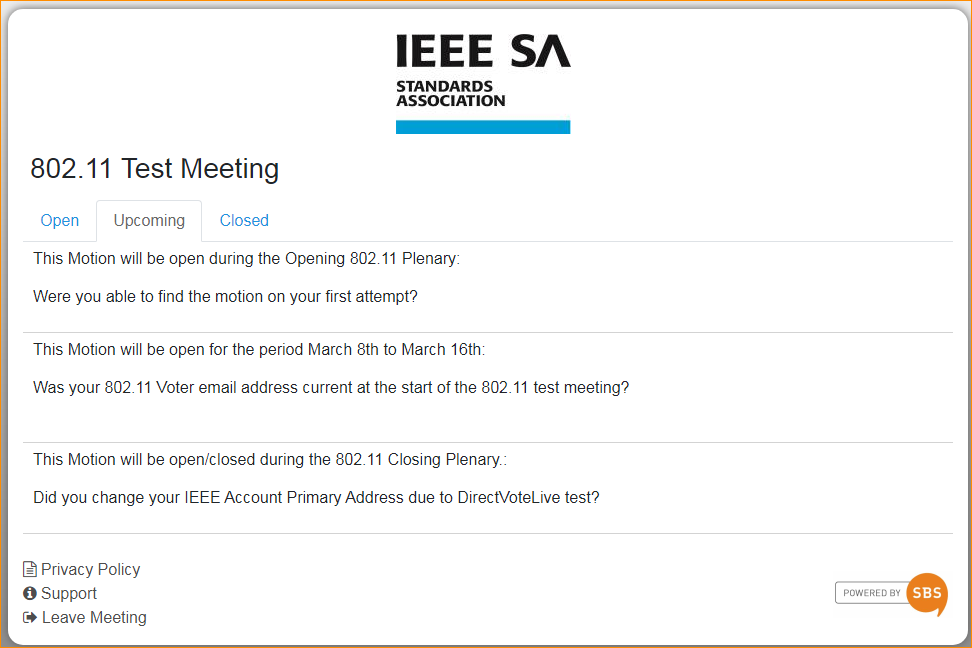 You can see we have 3 motions loaded and ready to open for voting.During a meeting where the tool is used, motions can be dynamically loaded.Motions can be hope for the required duration.1 minute to more than a month.
Slide 19
Jon Rosdahl, Qualcomm
March 2021
Select the Closed Tab
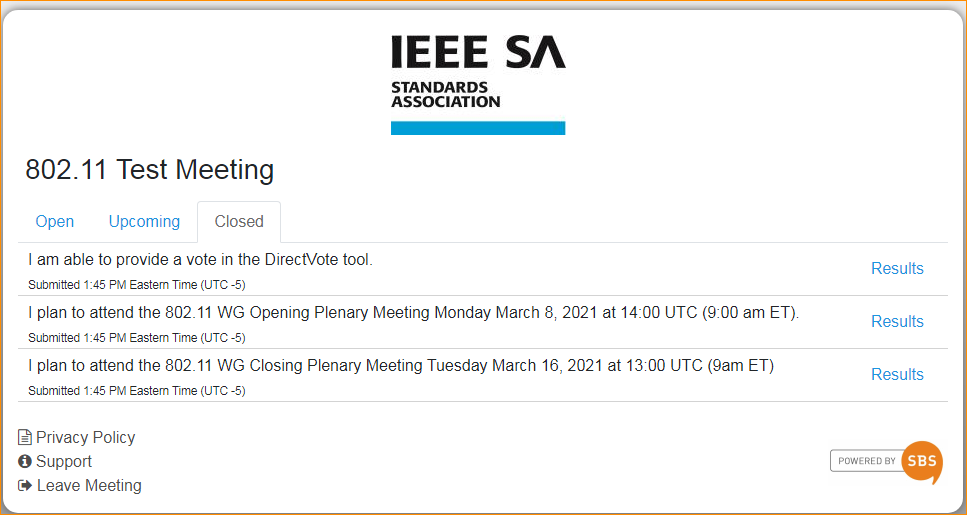 Once a motion has closed, the results are available for viewing.
Slide 20
Jon Rosdahl, Qualcomm
March 2021
Selecting Results for first motion
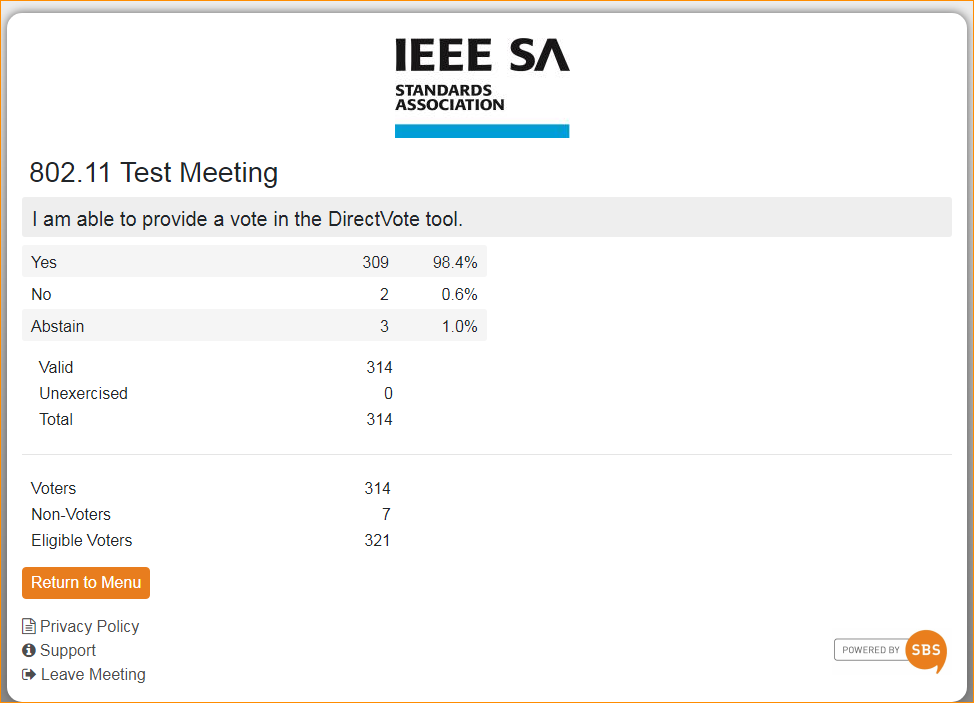 We have had 321 of 486 attendees invited participate in the test meeting with only 314 voting on this motion.
We need to qualify 165 more voters.
Slide 21
Jon Rosdahl, Qualcomm
March 2021
References
Slide 22
Jon Rosdahl, Qualcomm